Всероссийский фестиваль
 педагогических идей «Открытый урок»
Тема урока: «Покупки»
Целевая группа:  5-й класс, пятый год обучения
Составитель:  учитель немецкого языка
                           ГБОУ СОШ № 515
                           с углубленным изучением 
                           немецкого языка 
                           имени Иоганна Вольфганга Гёте
                           (Гётешуле)
                           Красногвардейского района
                           Санкт-Петербурга
                           Соуляк Станислава Викторовна
Санкт-Петербург
        2014 год
Einkaufen
Inhaltsverzeichnis
1. Zu welchem Thema passen alle Fotos? Das Thema betiteln.               3       
2. Assoziagramm. Wiederholung der bekannten Lexik.                           4
3. Was ist auf dem Foto abgebildet? Präsentation der neuen Lexik.       5-11
4. Wo kann man einkaufen? Aktivieren der neuen Lexik.                        12-13
5. Wo kann man das alles kaufen?  Űben der neuen Lexik.                      14-20
6. Quellenverzeichnis                                                                                     21
Zu welchem Thema passen alle Fotos?
Einkaufen
Welche Wörter kennt ihr schon?
kaufen
verkaufen
die Limonade
die Schokolade
Einkaufen
der Kuchen
die Torte
der Tee
die Cola
der Verkäufer
der Kunde
die Kasse
Waa
Was ist auf dem Foto abgebildet?
die Apotheke
die Bäckerei
die Buchhandlung
der Markt
die Metzgerei
die Post
das Spielwarengeschäft
Waa
Was ist auf dem Foto abgebildet?
die Apotheke
die Bäckerei
die Buchhandlung
der Markt
die Metzgerei
die Post
das Spielwarengeschäft
Waa
Was ist auf dem Foto abgebildet?
die Apotheke
die Bäckerei
die Buchhandlung
der Markt
die Metzgerei
die Post
das Spielwarengeschäft
Waa
Was ist auf dem Foto abgebildet?
die Apotheke
die Bäckerei
die Buchhandlung
der Markt
die Metzgerei
die Post
das Spielwarengeschäft
Waa
Was ist auf dem Foto abgebildet?
die Apotheke
die Bäckerei
die Buchhandlung
der Markt
die Metzgerei
die Post
das Spielwarengeschäft
Waa
Was ist auf dem Foto abgebildet?
die Apotheke
die Bäckerei
die Buchhandlung
der Markt
die Metzgerei
die Post
das Spielwarengeschäft
Waa
Was ist auf dem Foto abgebildet?
die Apotheke
die Bäckerei
die Buchhandlung
der Markt
die Metzgerei
die Post
das Spielwarengeschäft
http://www.hak-vk.at/fileadmin/Image_Archive/aktivitaeten/2009-10/4AK/4ak_barc_07.jpg
2
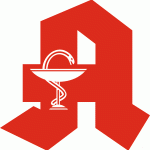 1
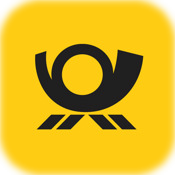 In einer Apotheke.
Auf einer Post.
Wo kann man einkaufen?
3
4
In einer Buchhandlung.
In einer Bäckerei.
1
2
In einer Metzgerei.
In einem Spielwarengeschäft.
Wo kann man einkaufen?
3
Auf einem Markt.
Wo kann man das alles kaufen?
Bücher
Bücher kann man in einer Buchhandlung kaufen.
Wo kann man das alles kaufen?
Briefmarken
Postkarten
Postkarten und Briefmarken kann man auf einer Post kaufen.
Wo kann man das alles kaufen?
Zahnpasta
Hustenbonbons
Zahnpasta und Hustenbonbons kann man in einer Apotheke kaufen.
Wo kann man das alles kaufen?
Wurst
Schweineschnitzel
Schweineschnitzel und wurst kann man in einer Metzgerei kaufen.
Wo kann man das alles kaufen?
Āpfel
Salat
Salat und Āpfel kann man auf einem Markt kaufen.
Wo kann man das alles kaufen?
Brötchen
Brot
Brot und Brötchen kann man in einer Bächerein kaufen.
Wo kann man das alles kaufen?
einen Teddy
eine Puppe
Eine Puppe und einen Teddy kann man in einem Spielwaren geschäft kaufen.
Quellenverzeichnis
Н.В. Гальскова, Н.А. Артемова,Т.А. Гаврилова. 
Немецкий язык. Мозаика. Учебник для 5-го класса школ с углубленным изучением немецкого языка. Москва,Просвещение,207.
2.     Н.А. Артемова, Т.А. Гаврилова. Немецкий язык. Мозаика. Рабочая тетрадь к учебнику для 5-го класса школ с углубленным изучением немецкого языка. Москва, Просвещение, 2007.
Quellenverzeichnis
http://www.metzgerei-stollsteimer.de/schweinchen2m.jpg
http://www.stollenmeier.de/bilder/brot2.png
http://www.glutex.at/WebRoot/Store/Shops/es118050_Glutex/49A9/3DCC/0CE8/822B/CD44/50ED/8960/9B42/ciabattaPKU.jpg
http://4.bp.blogspot.com/-4_xIG1FU5MI/UUBAfFtpDAI/AAAAAAAAAiA/mpqfeMu8Ar4/s1600/Fotolia_36462374_M.jpg
http://www.skodn.com/wp-content/uploads//cute-valentines-teddy-bear-3dxnfiny.jpg
http://www.gomeal.de/uploaded_img/Apfel.jpg
http://www.smiley-express.de/aachen/components/com_virtuemart/shop_image/product/Zahnpasta_4a4e5eec54d42.gif
http://fresh.bplaced.net/image/gem/Romana-Salat.png
http://www.adpic.de/data/picture/detail/_Rohe_Schweineschnitzel_292143.jpg
http://upload.wikimedia.org/wikipedia/commons/1/14/Alte_Buecher.JPG
https://images.otto.de/asset/mmo/formatz/puppe-schildkroet-puppen-schlummerle-rot-ca-32-cm-rot-7252998.jpg
http://www.strelapark.de/uploads/pics/Post_Logo_CP_01.png
http://www.forum-apotheke.de/images/layout/logo-apotheke.png
Groβen Dank
  für die Aufmerksamkeit!